SOR
Modellen
www.ForklarMigLige.dk
Professsor dr. Merc. Otto Ottesen
Stavanger Universitet
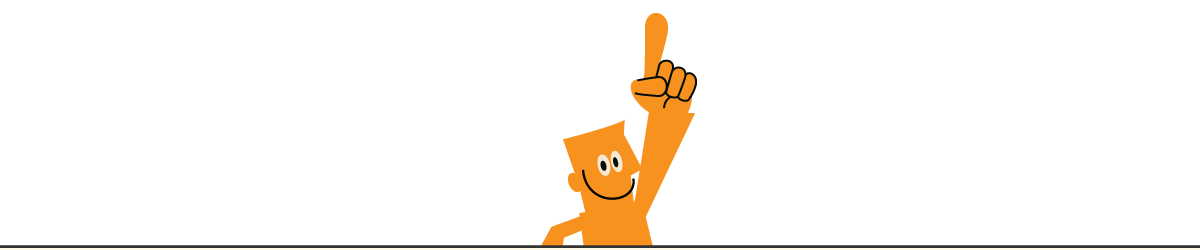 Stimuli
Påvirkninger
Markedsføring
Kulturel  indflydelse
Sociale relationer
Reference grupper
Organisme
Forbruger – 
person
Fysiske  & psykiske forhold
Perception 
Opfattelse
Tolkning
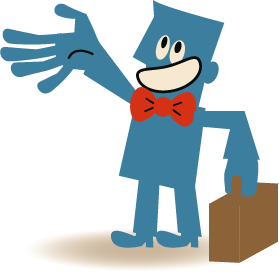 Respons
Adfærd
Attituder 
Overbevisning
Købsadfærd
Købsvaner
Mere om emnet på: 



www.ForklarMigLige.dk
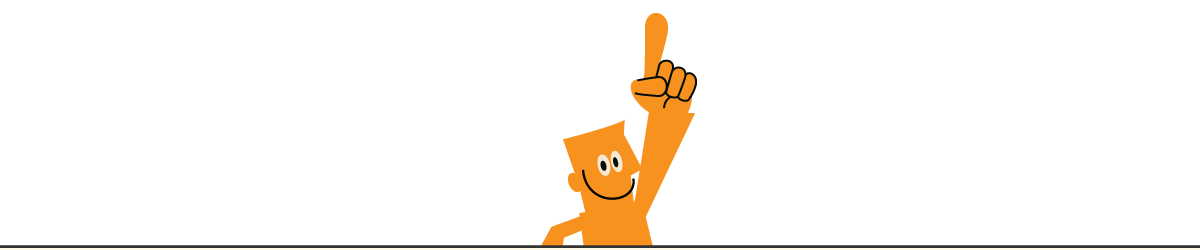